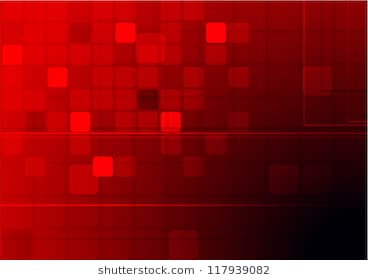 Carlton Comprehensive Public High School
Today’s Class Times
Caf Limited Hours
March 4: 		Regular Hours

March 5 – March 8

Breakfast: 		8:00 – 9:00 AM
Lunch:			12:16 – 12:45 PM
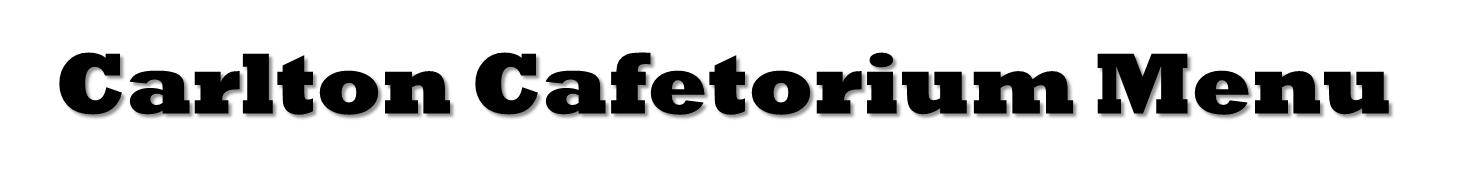 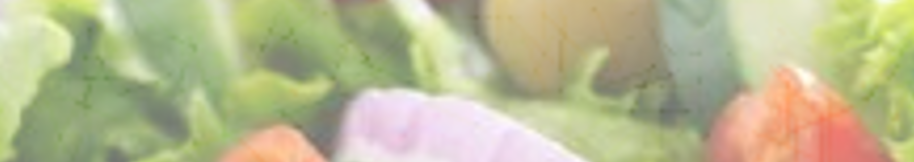 Monday, March 4, 2019
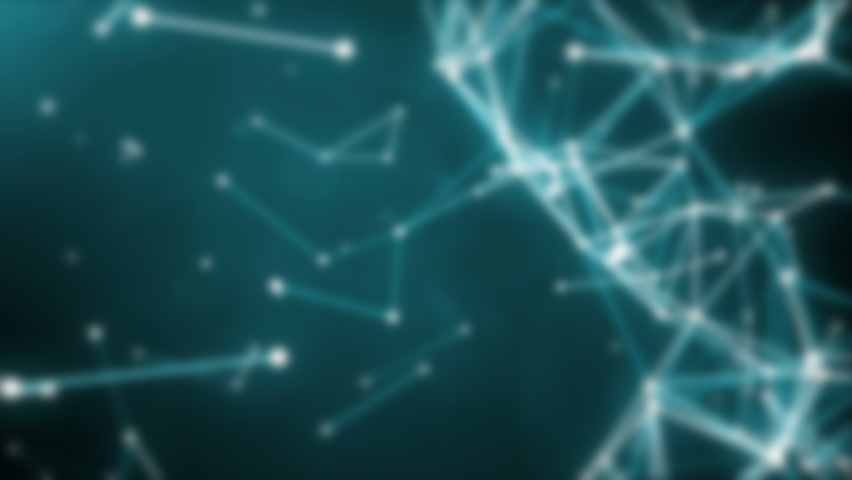 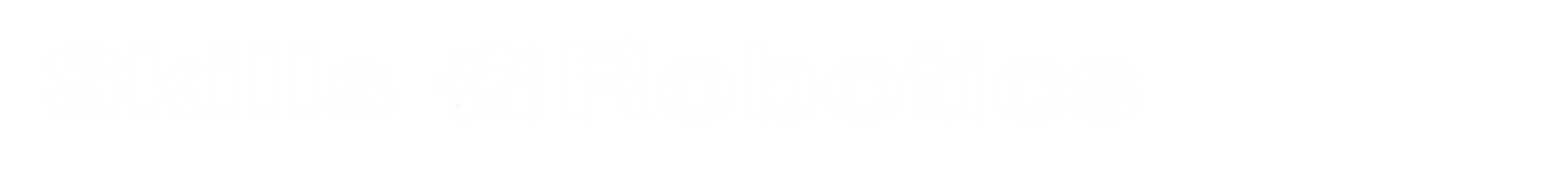 Anyone wanting to be part of the team this year please contact Mr. Amy in the Electrical Shop!
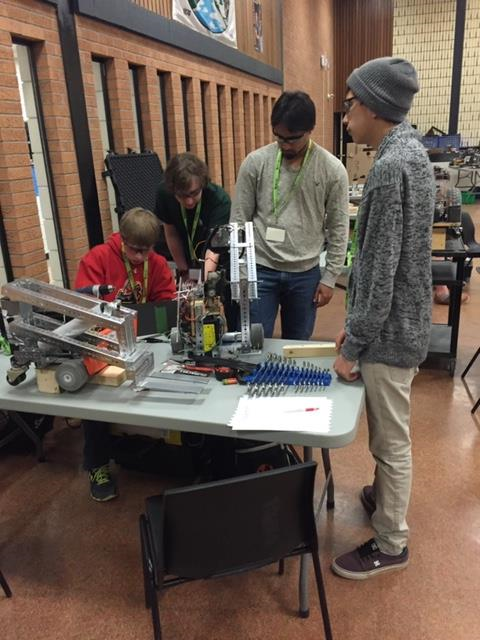 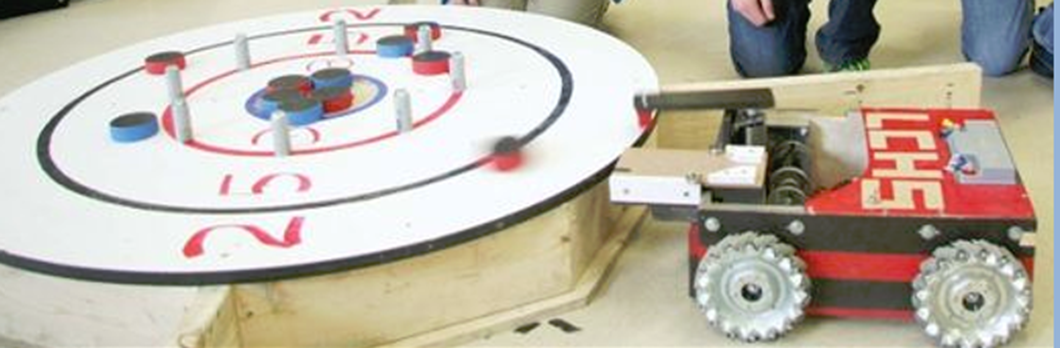 Feb. 27
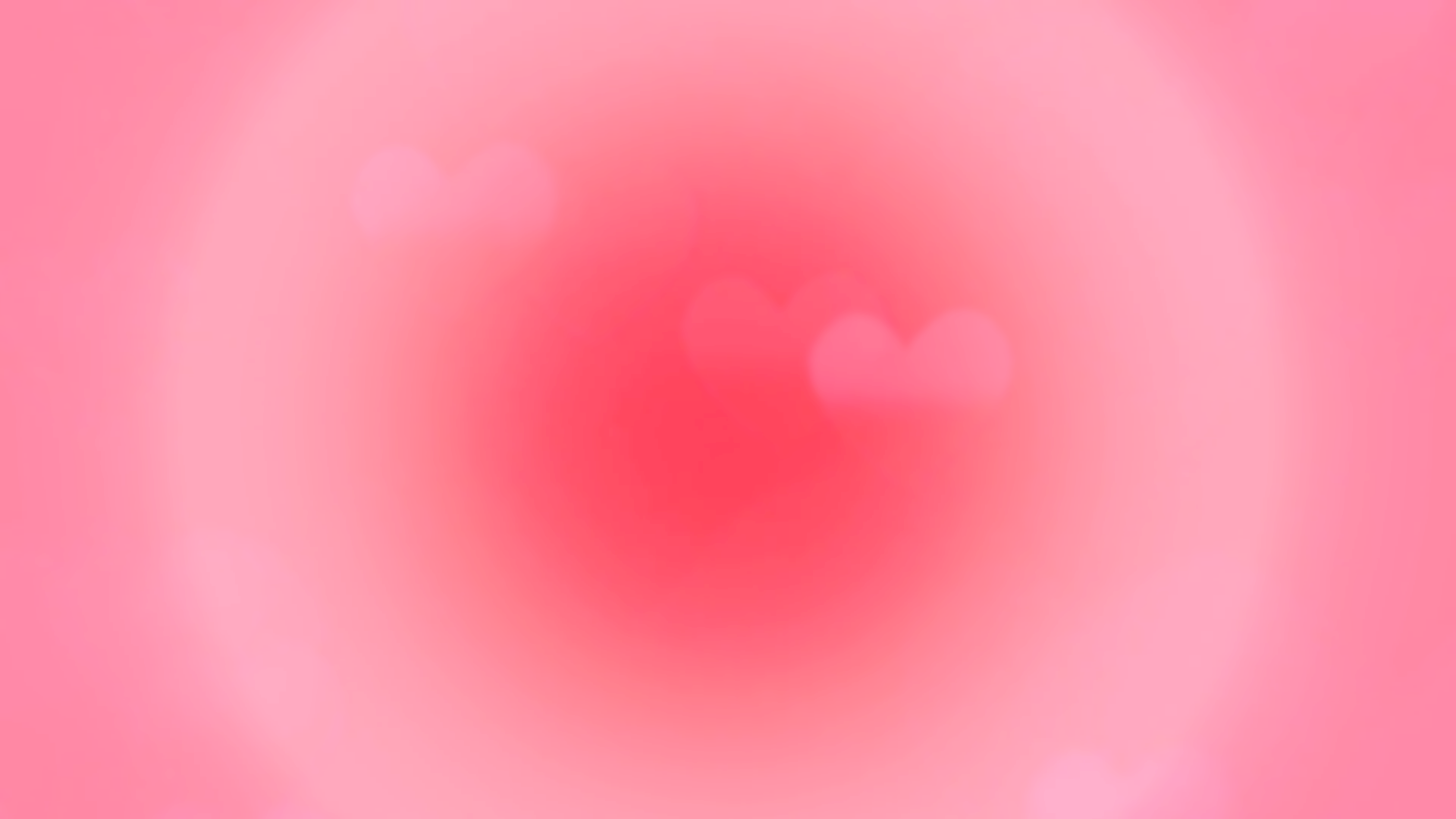 It’s KINDNESS month at Carlton
Donate FOOD items to Carlton Pantry B223A and receive a ticket for a chance to win a fabulous prize!              granola bars        cup of soup       canned goods                      fruit cups            pudding		 snack foods
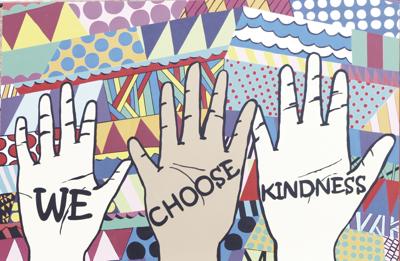 Feb. 28
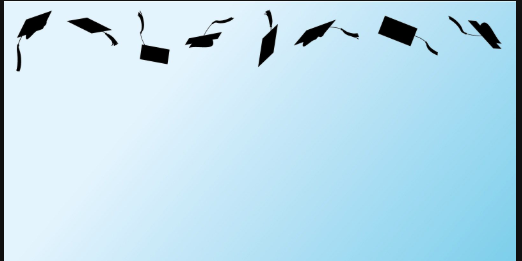 GRADE 12 STUDENTS WITH 19 CREDITS OR MORE
YOU MUST APPLY FOR GRAD  ASAP!!!
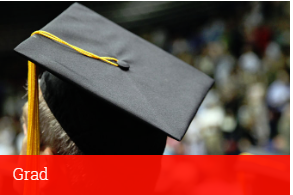 Go to Carlton Homepage
Print application off the website
Complete it
Meet with a school counsellor
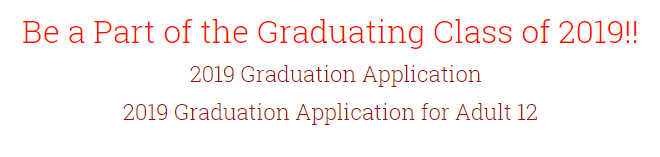 Mar. 8
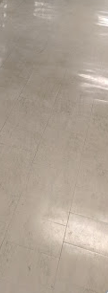 Crusaders!!!
Do you have a locker
you are NOT using???
Please see Student Services
Mar. 8
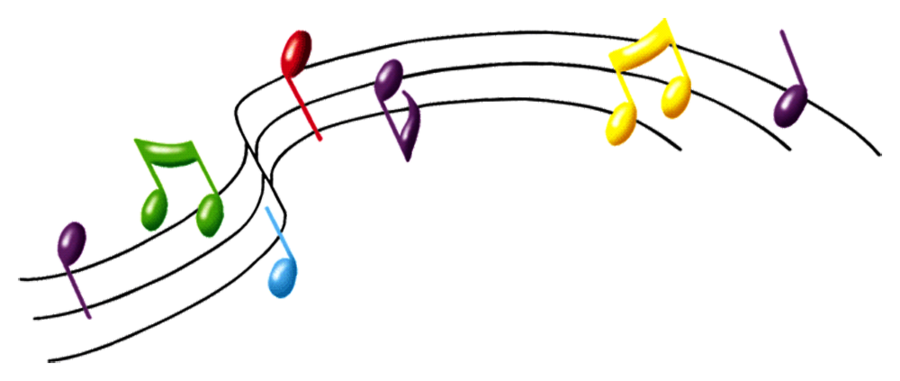 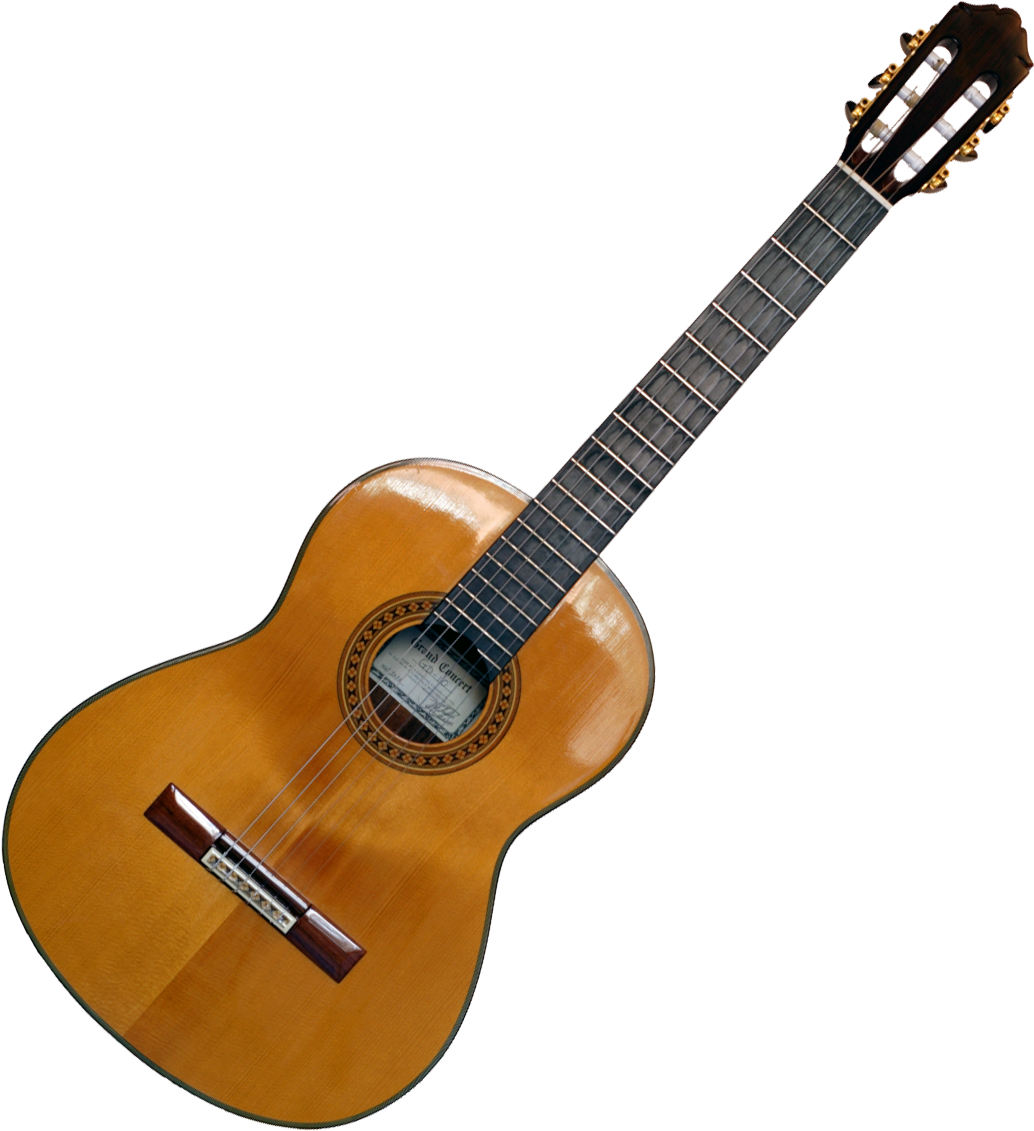 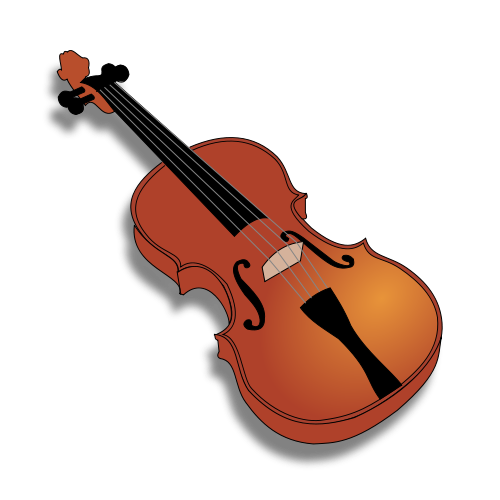 Crusader Music Club
Everyone welcome!
Mondays
3:20-4:30 p.m.
B223A 
Come check out our new guitars and amps!
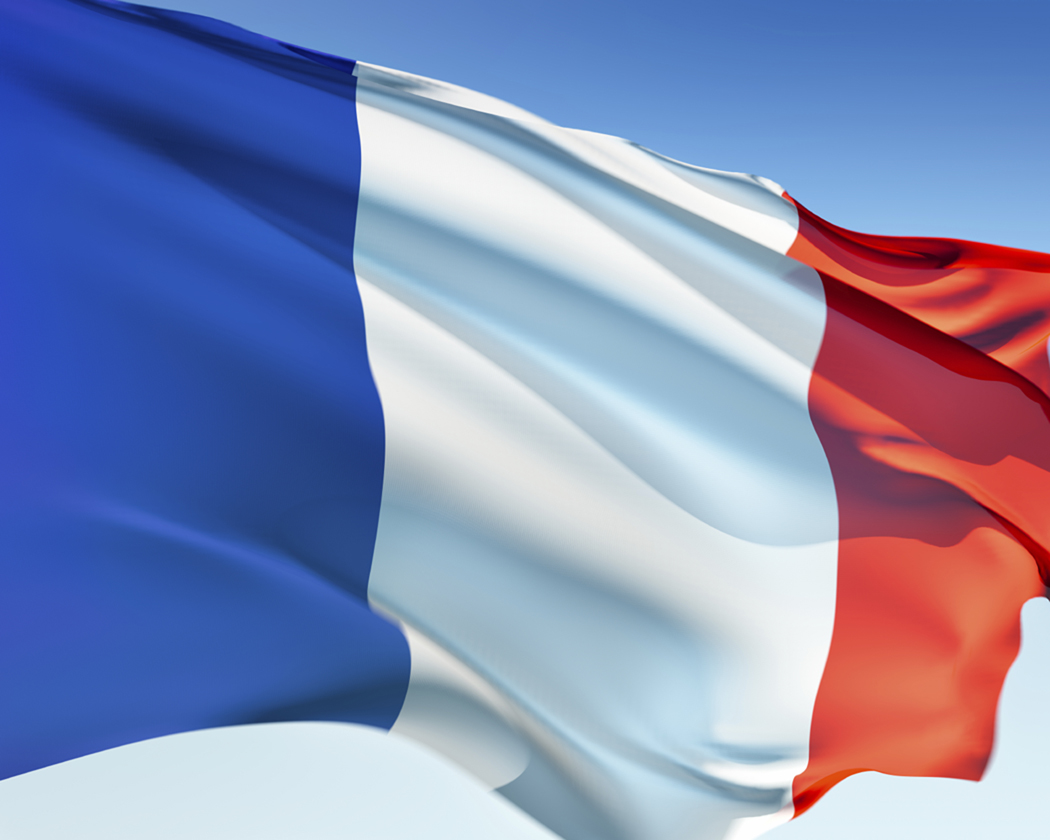 Learn how to communicate in French!

Next year, Carlton with be offering
Core French 10/20/30.
Core French will teach you to communicate with basic skills in French.

See Mme Morton in R211 or Mme Minielly in SS
for more information.
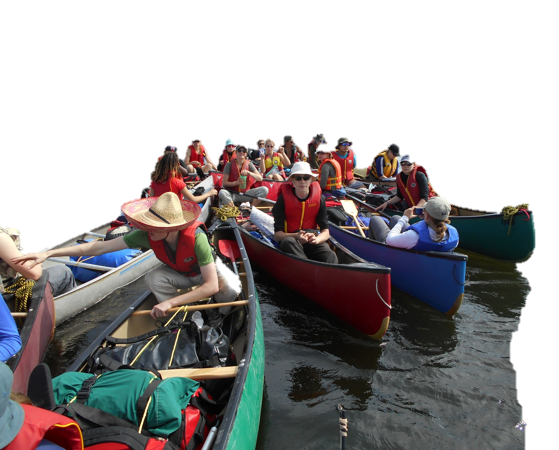 Outdoor Ed meeting at lunch
Construction Shop classroom
March 6. Those interested in going on the ice fishing trip or the other winter activities should attend.
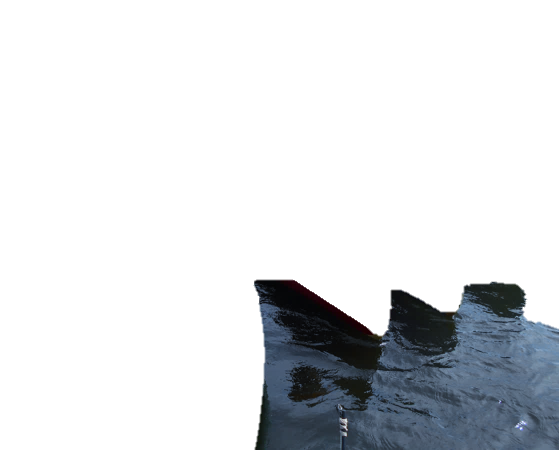 The Heart of the Youth Community Pow Wow Committee is looking for dancers to volunteer some of their time by joining alongside the Wonska drum group to do presentations at various schools throughout Prince Albert during the months of March and April.
If you are a dancer in Pow Wow and are interested in helping out, please go see Ms. Tibbs in Room 108 (morning time only) for more information on dates/times/details. 

We really would love to see students from Carlton get involved!
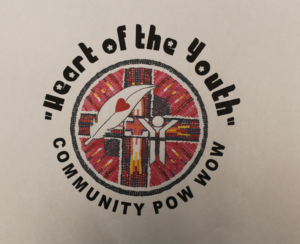 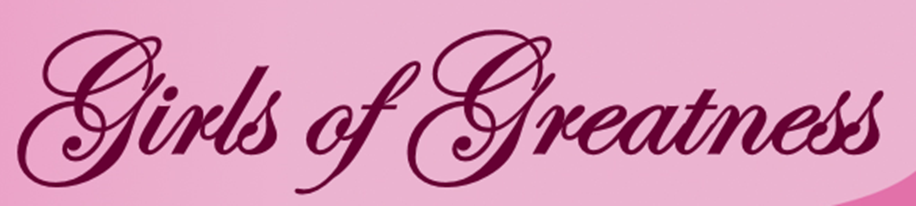 Girls of Greatness
Next meeting:
March 12, 2019
Period 3
Student Lounge
Open to Grades 9-12
Carlton PantryDo you have the luck of a leprechaun? Anyone who donates to our Pantry will receive a ticket for a chance to win a Pot of Gold! Please bring donations to B223A and enter the draw!
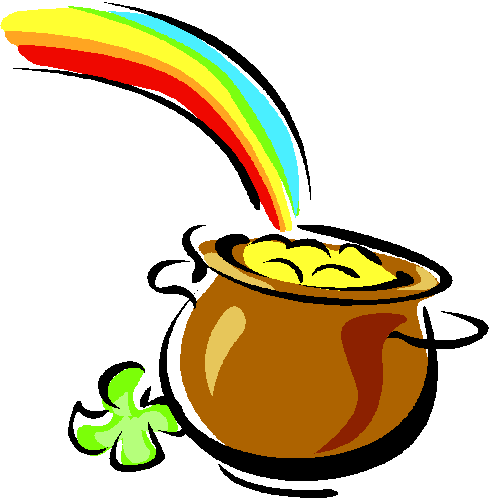 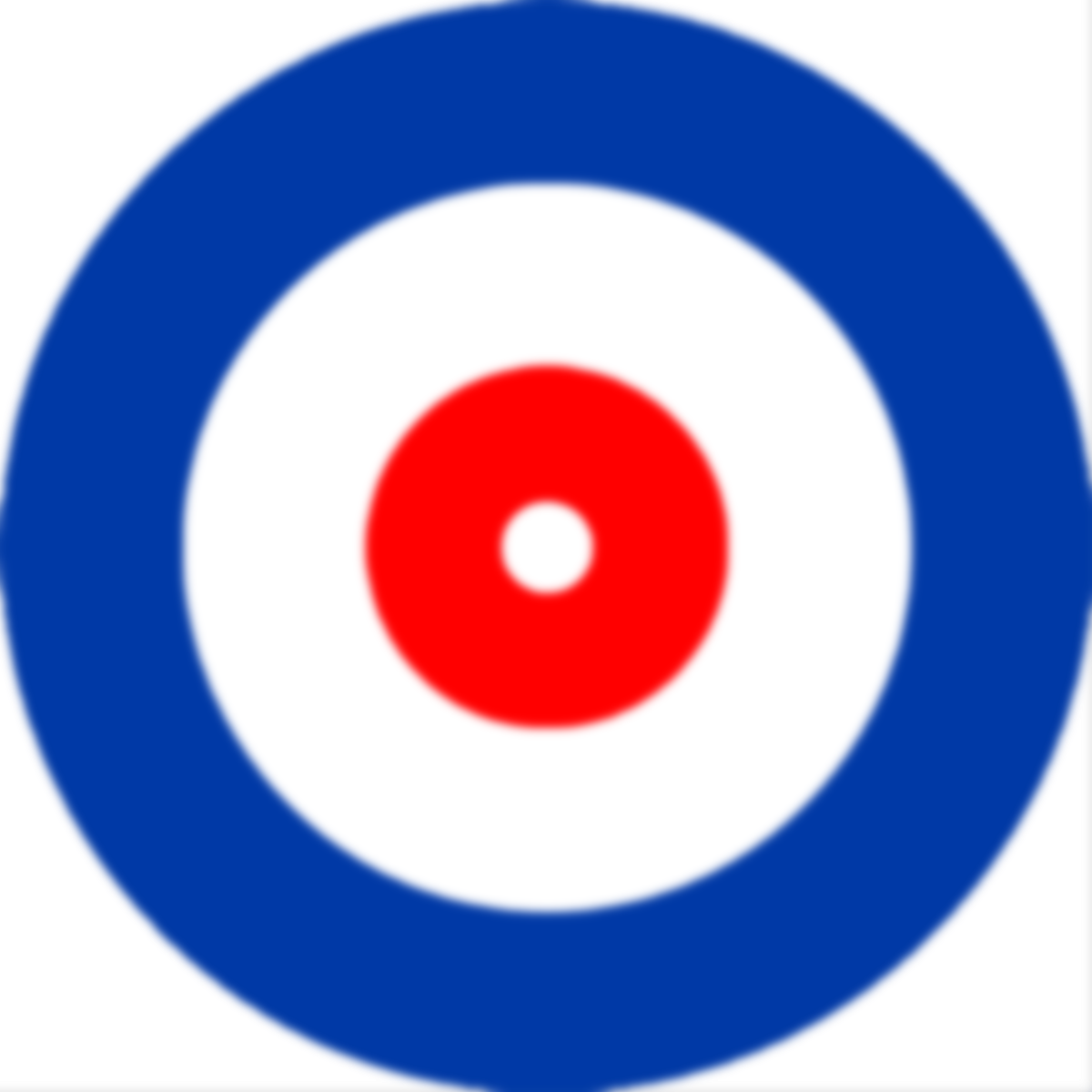 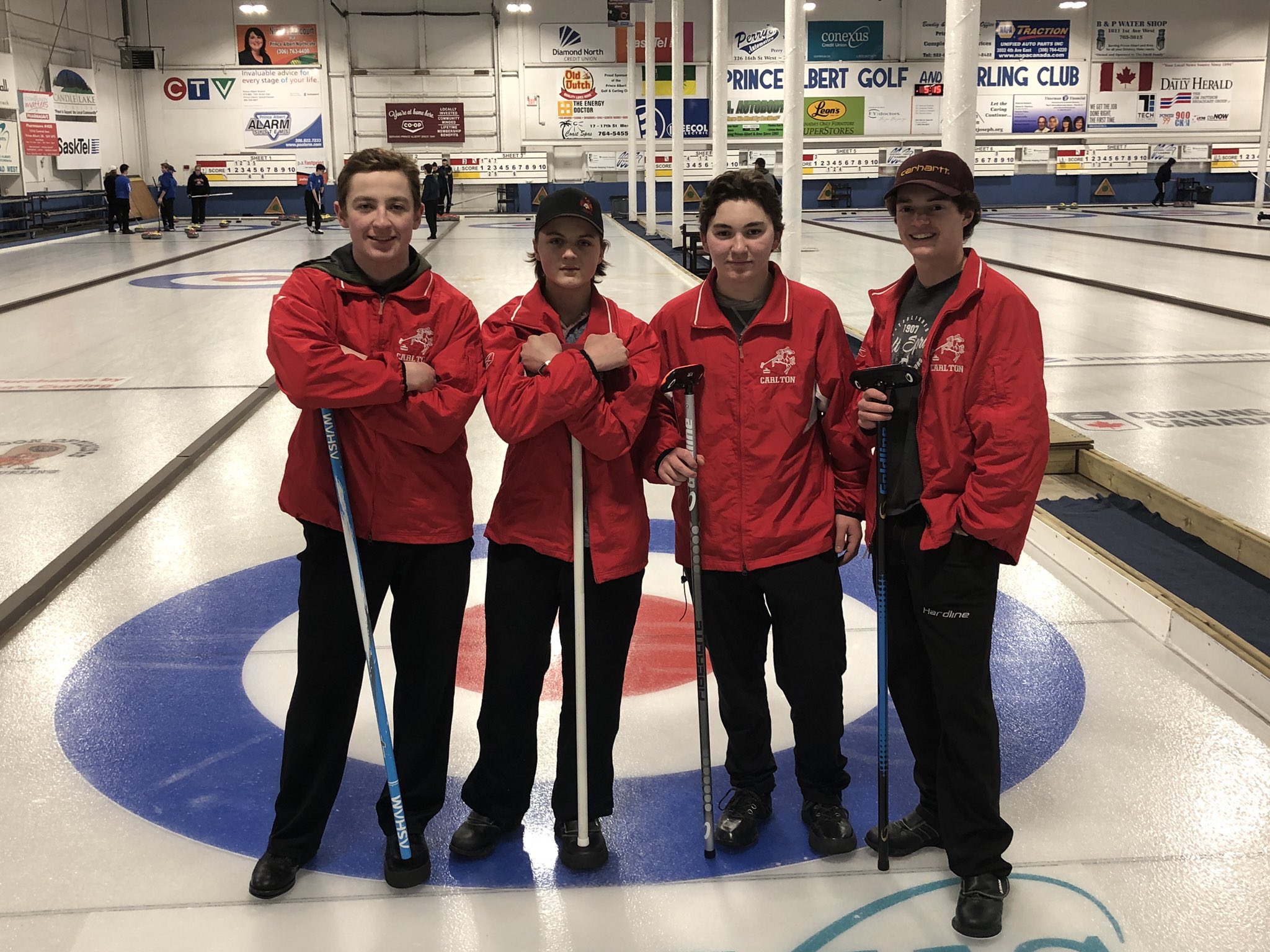 Congratulations to the Carlton boys curling team - Rowen Greene, Theron Chamberlain, Stephen Acorn and Matthew Acorn for their great performance at the regional playoffs in Nipawin. They did a great job representing our school and were competitive right to the final shot. Way to go guys!
A special congratulations to the following wrestlers who will be competing for Provincial Gold next weekend...Abby Tiessen, Kalyn Anderson, Josee Trzaskowski, Elijah McPherson, Maddison Bird, Jesse Fehr, Connor Elphistone.
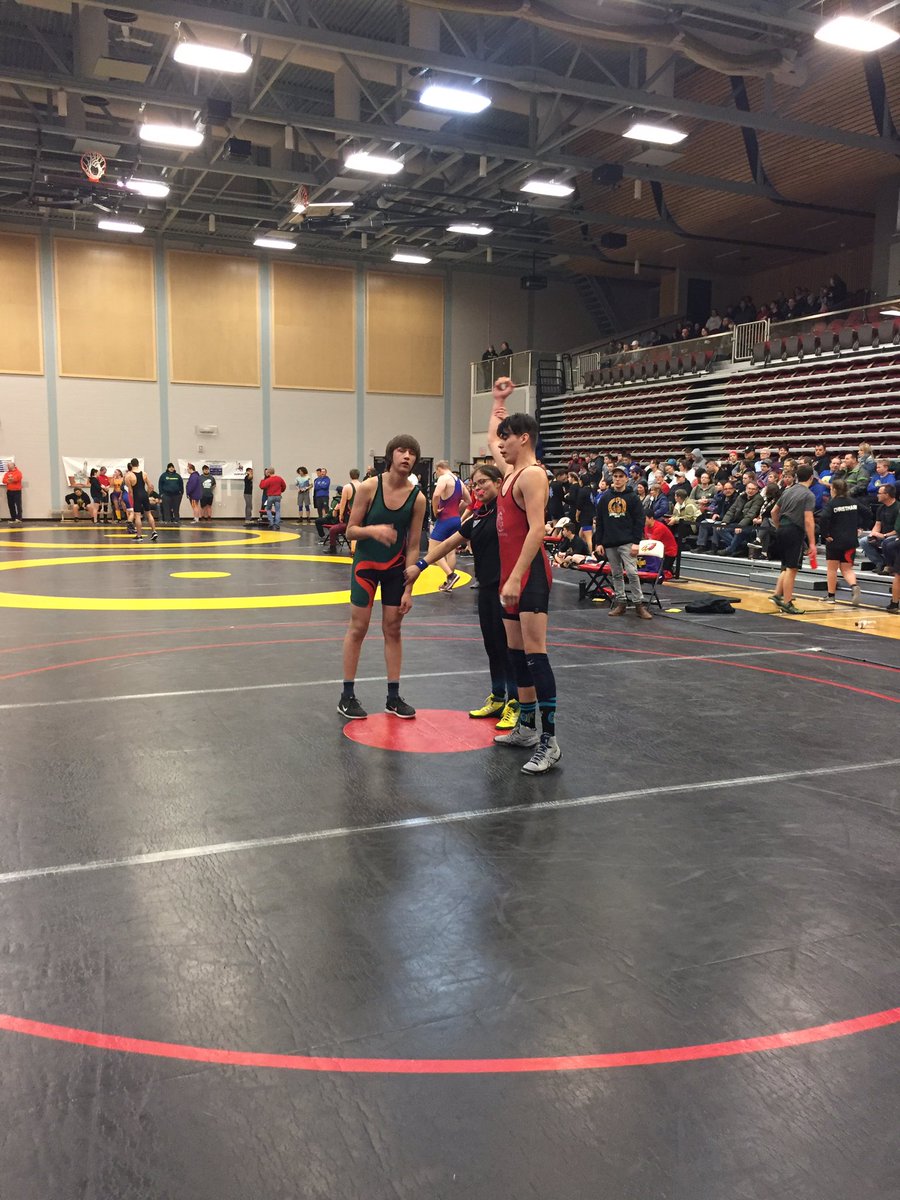 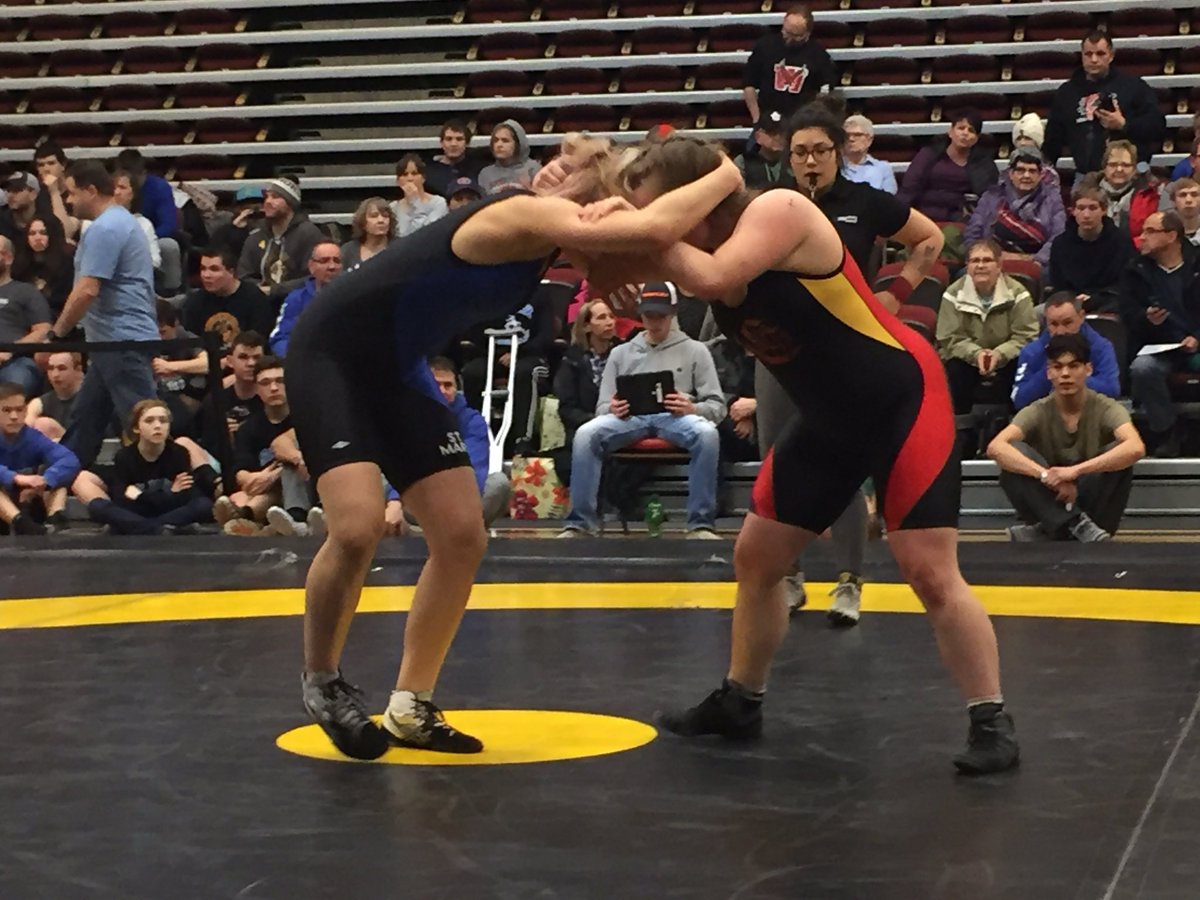